Shopping in Rwanda
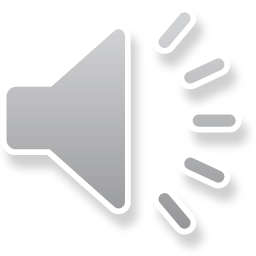 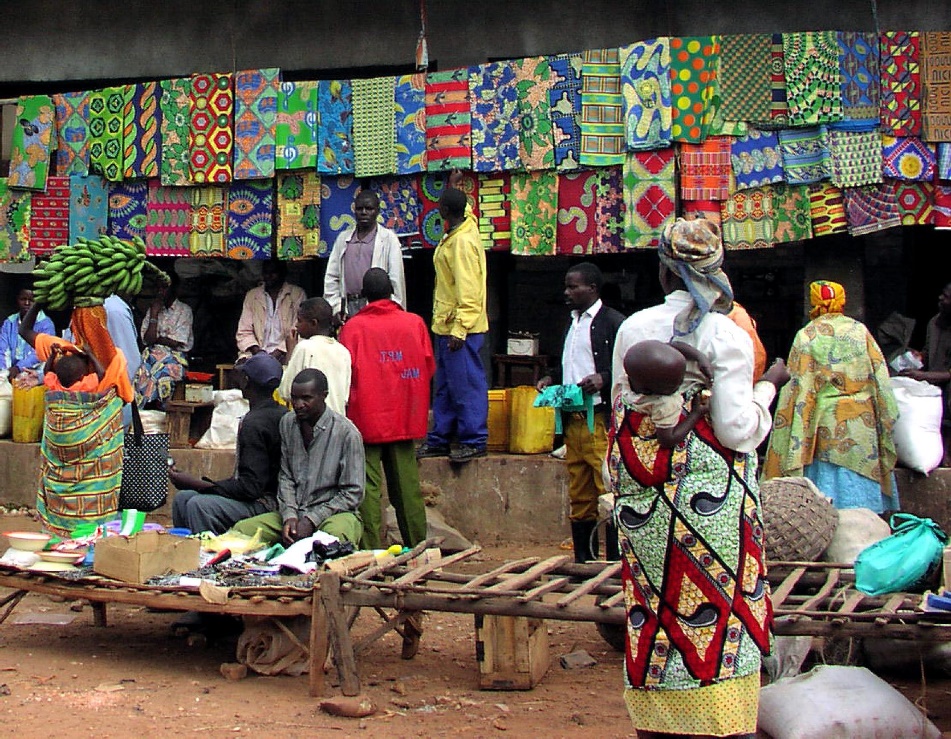 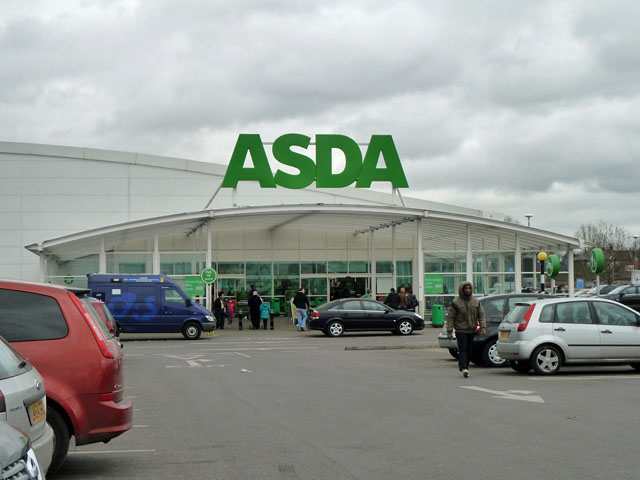 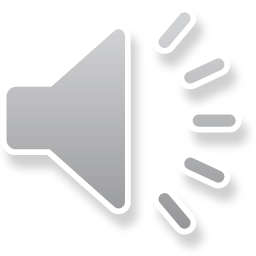 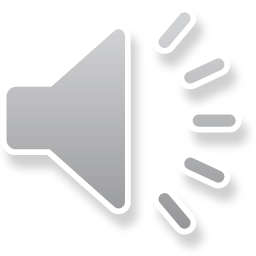 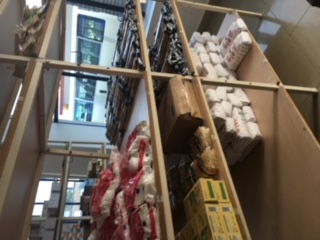 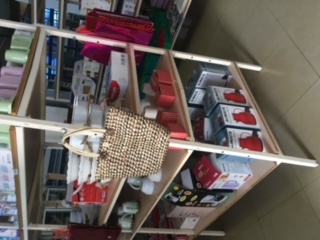 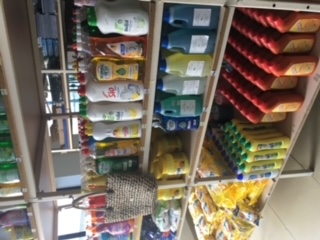 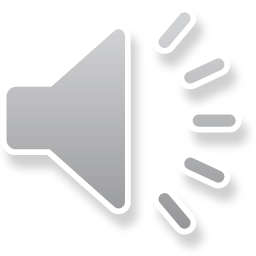 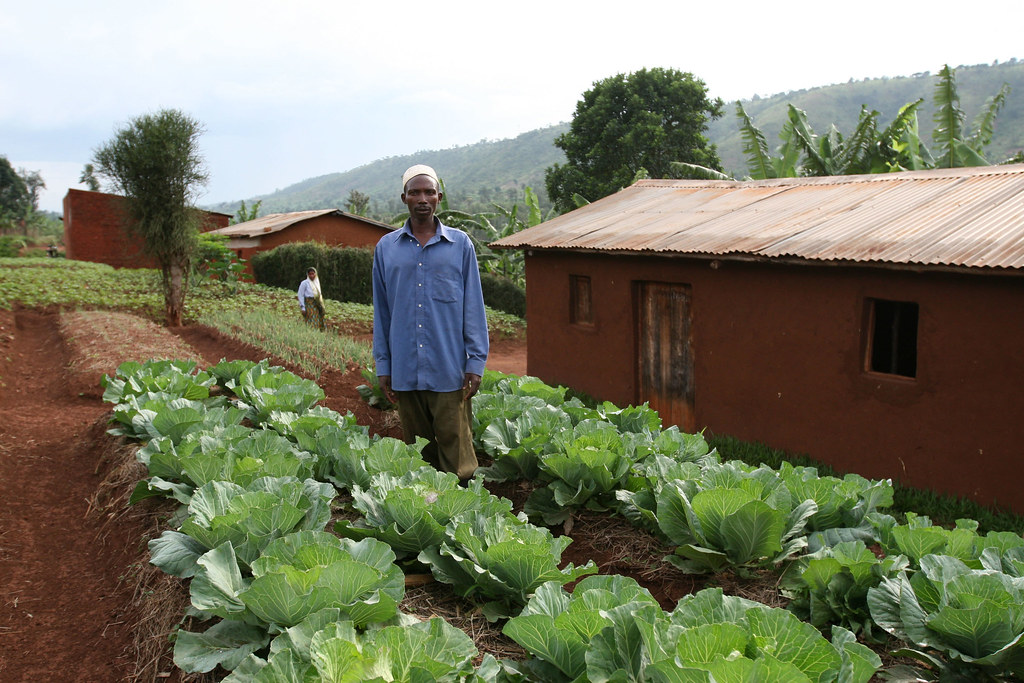 Muhanga market
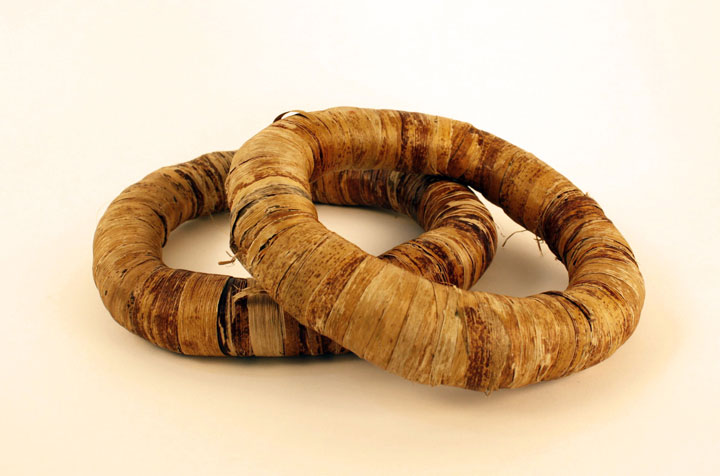 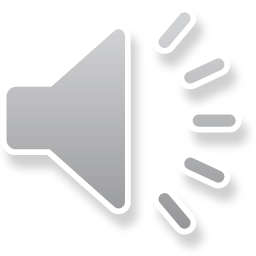 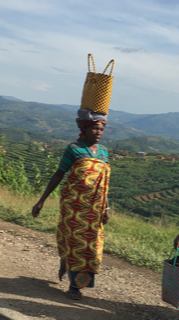 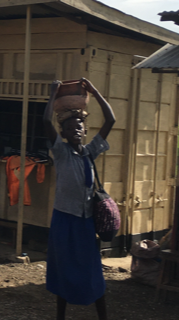 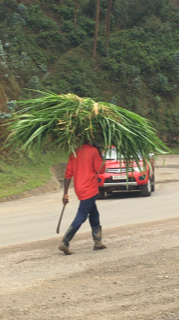 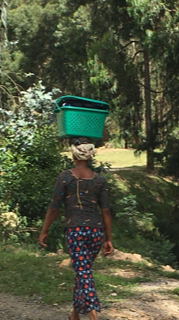 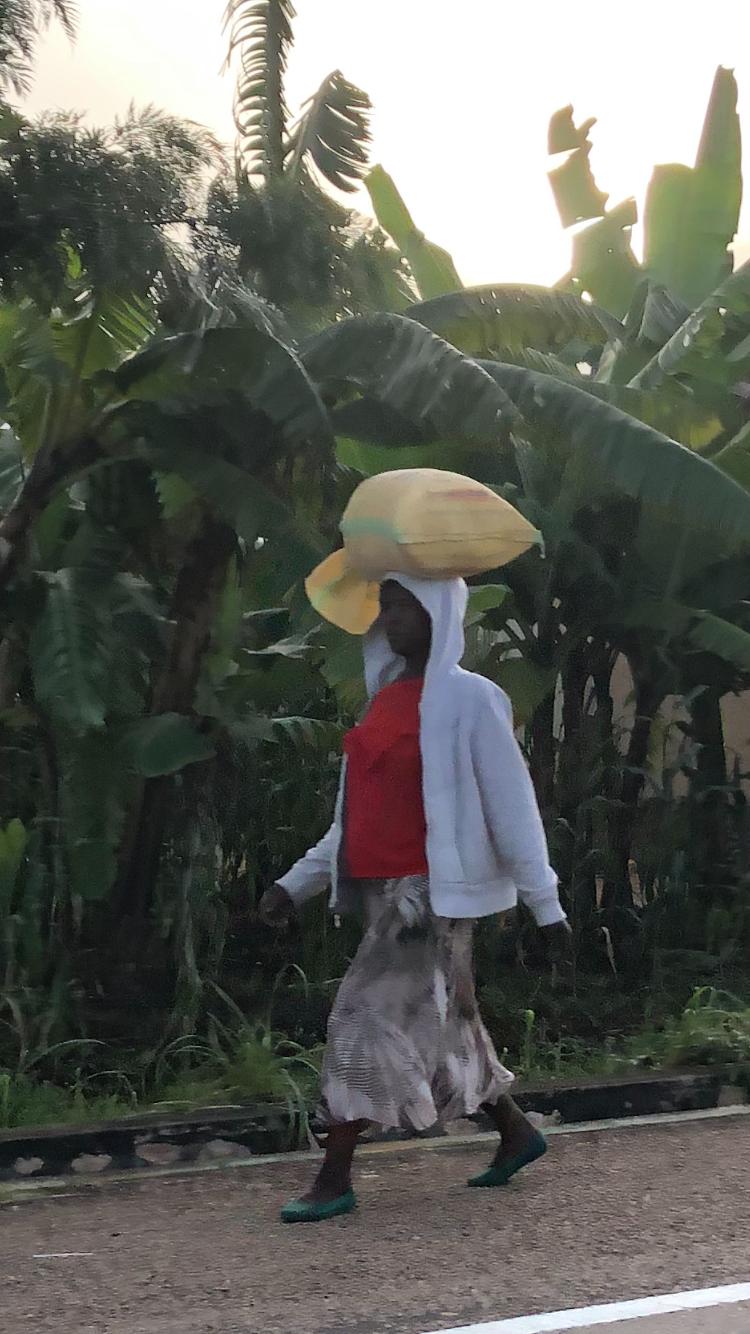 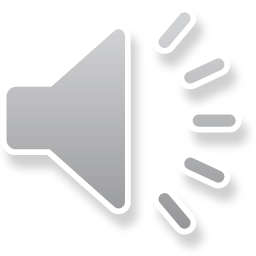 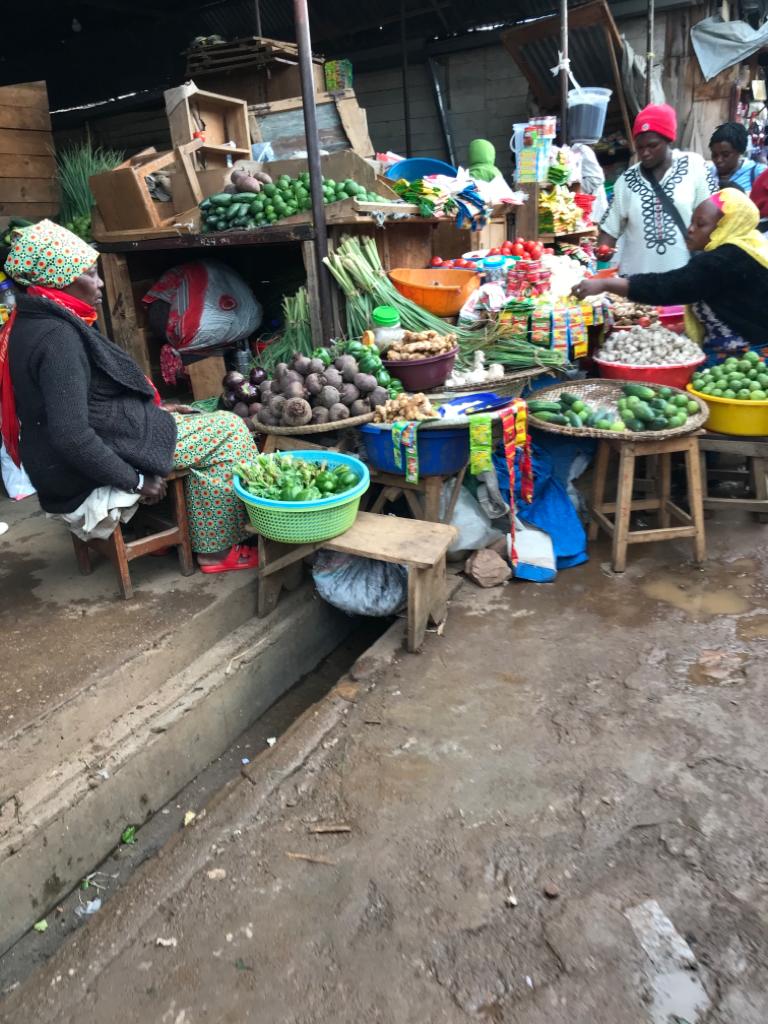 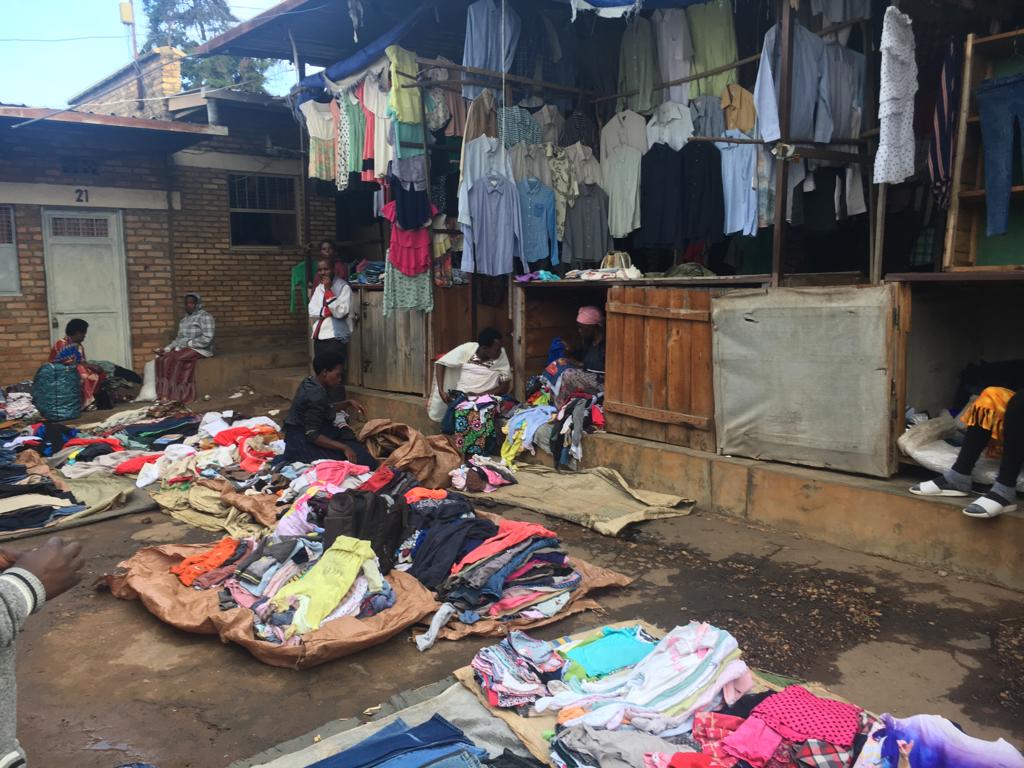 Kigali Market
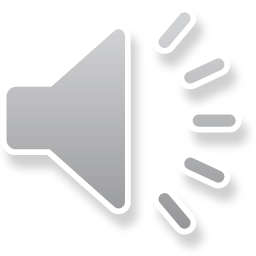 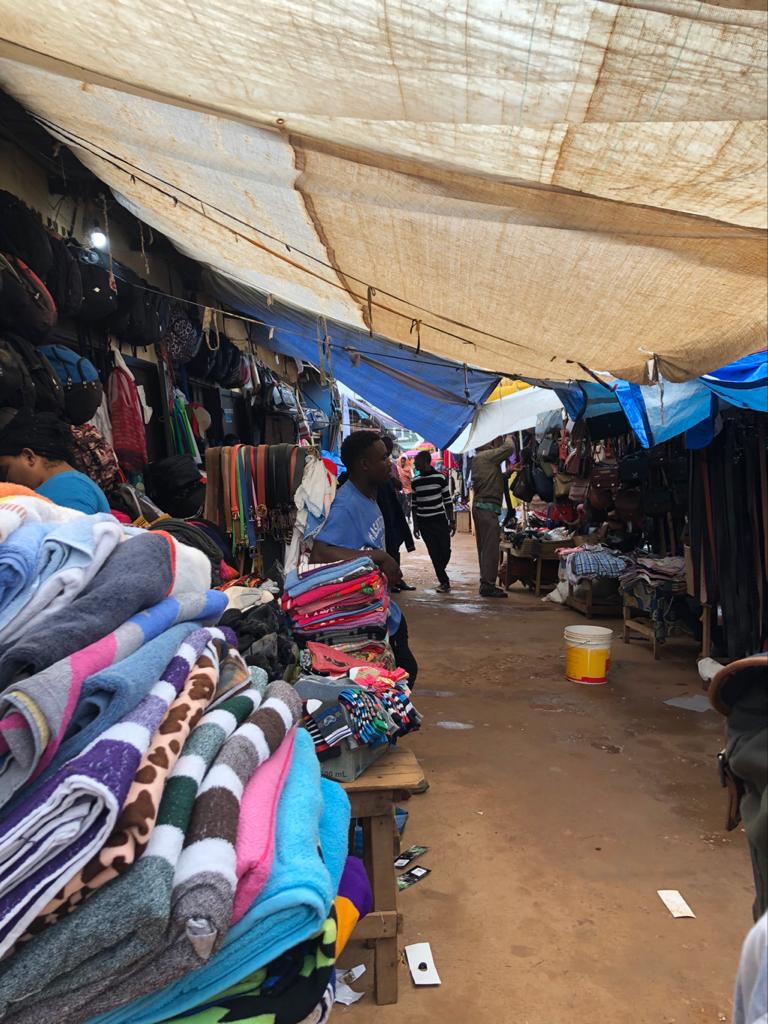 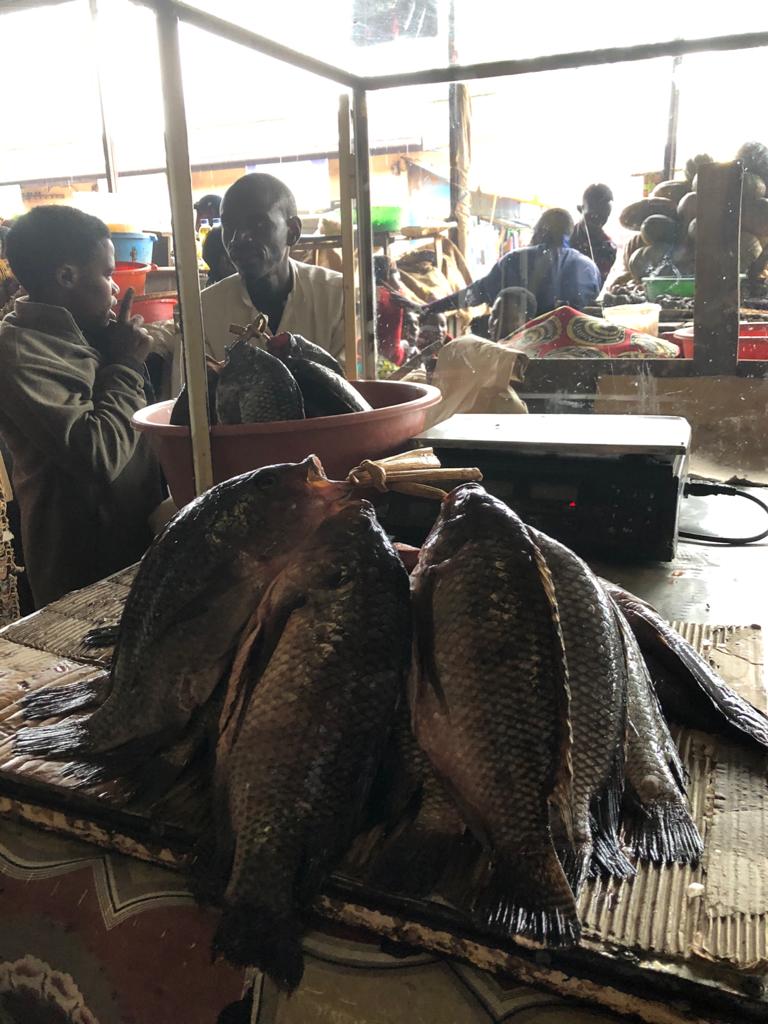 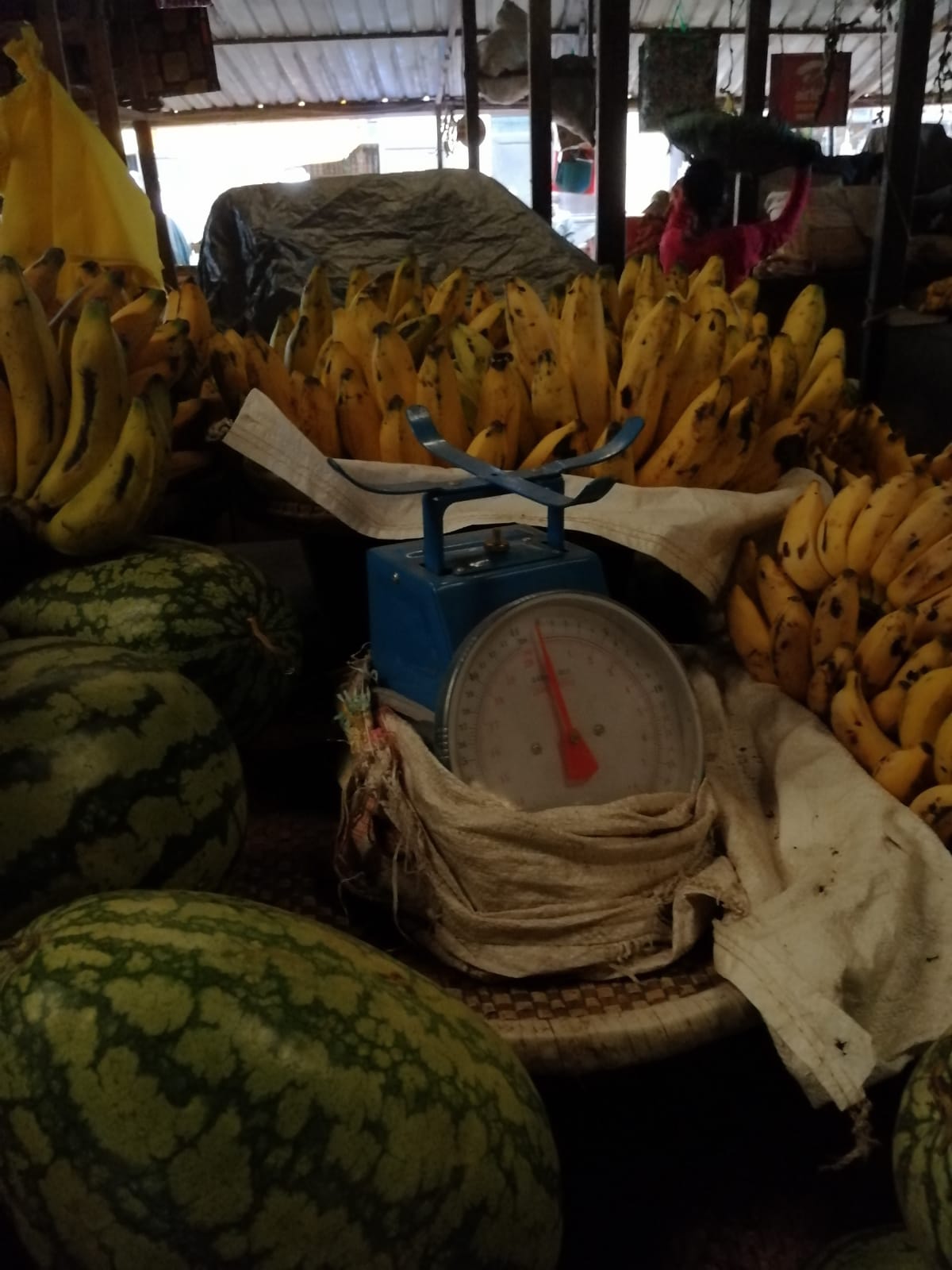 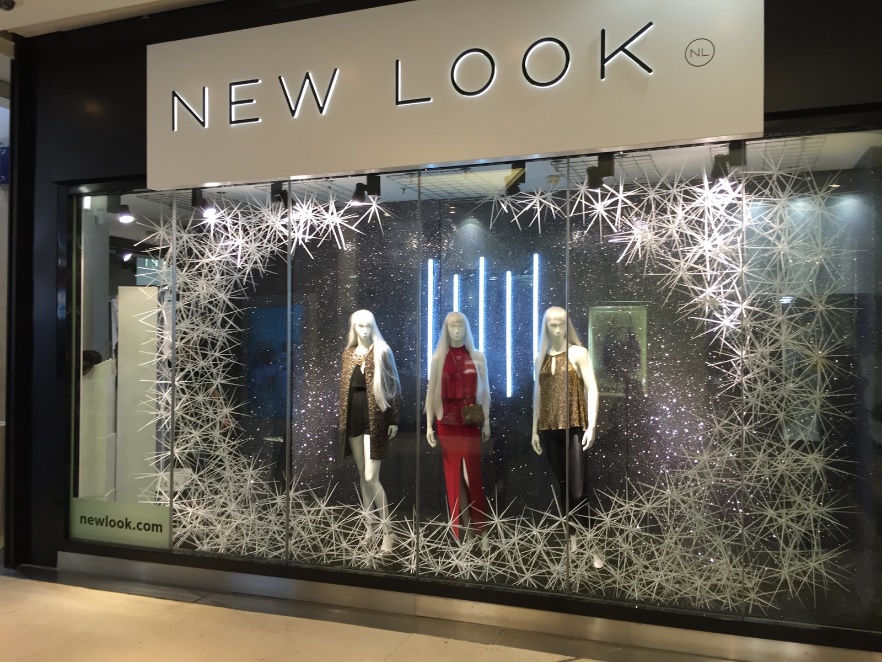 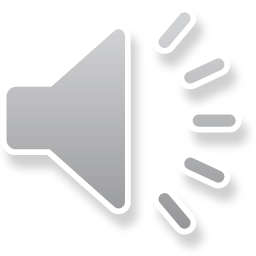 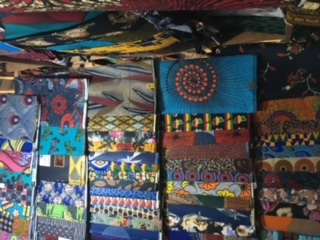 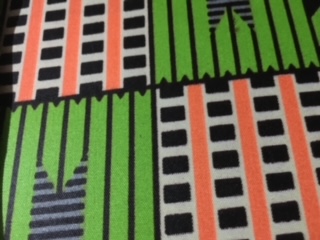 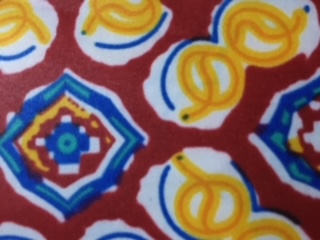 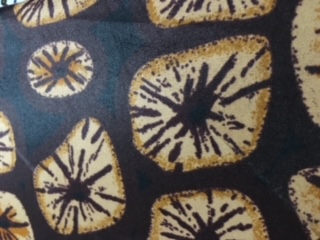 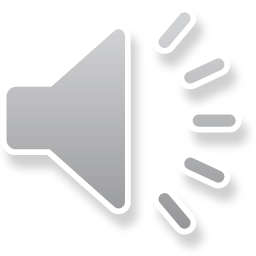 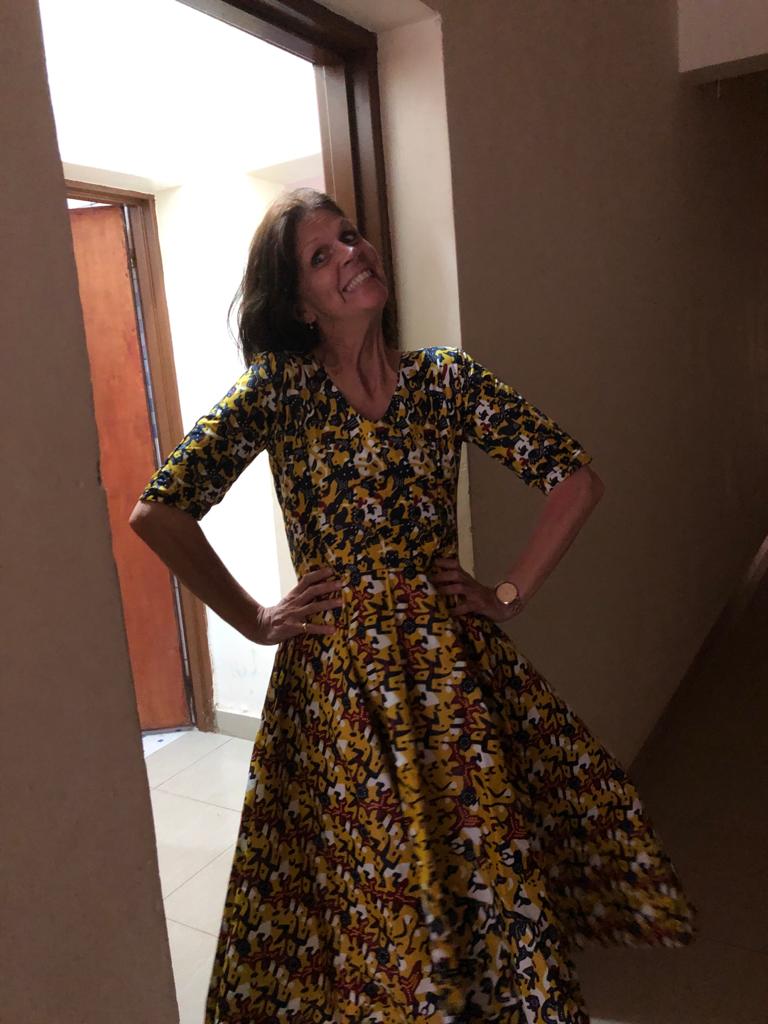 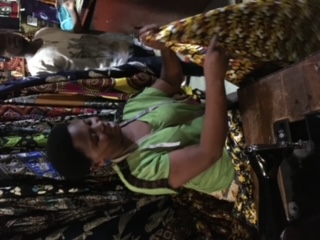